Законы поведения
И как они работают в реальной жизни
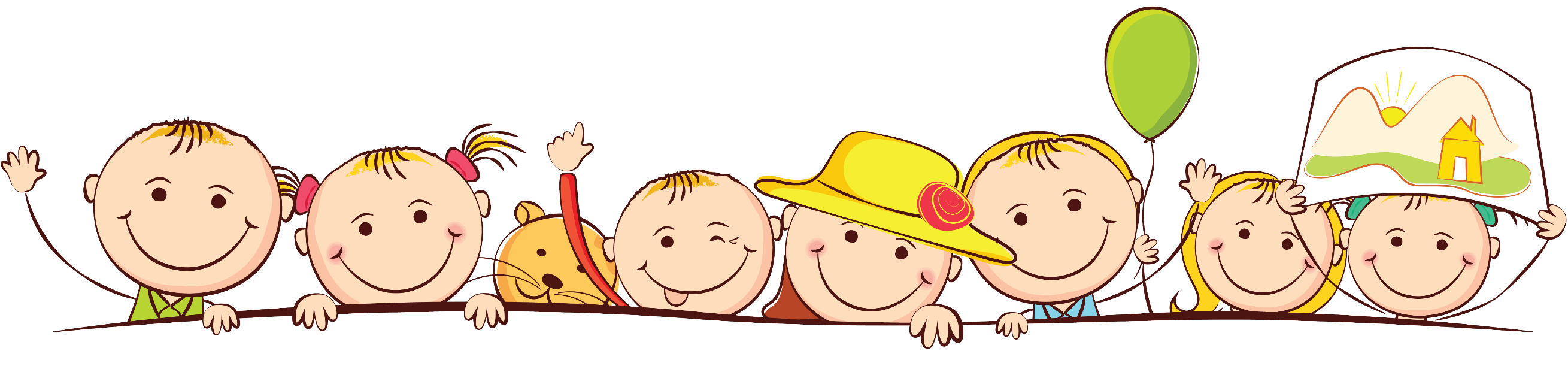 Положительное подкрепление  - это самый важный закон прикладного анализа поведения
Подкрепление – это событие, которое следует за поведением и увеличивает количество появлений этого поведения в будущем. 

Эксперимент о влиянии положительного подкрепления на поведение учащихся (Дж.О.Купер, Т.Э.Херон, У.Л.Хьюард (2016). Прикладной анализ поведения, 284-285). Данный эксперимент был описан в статье Hall, Lund and Jeckson в первом выпуске издания Journal of Applied Behavior Analysis, 1968.
Условия исследования
Участники – шесть учеников начальной школы, которые часто вели себя плохо или не успевали за всеми во время урока.
Зависимая переменная – учебная деятельность. Определялась индивидуально для каждого учащегося, но в целом она состояла в том, что ребенок был сидеть и удерживать внимание на соответствующем объекте или человеке(например, учебных материалах или учителе) и участвовать в работе класса (выполнять письменные задания, отвечать на вопросы учителя и пр.)
Независимая переменная – внимание учителя, управляемое действиями наблюдателя: последний показывал учителю квадратик из цветной бумаги, который при этом не был виден ребенку. По этому сигналу учитель направлял свое внимание на ребенка тем или иным способом (подходил к его парте, комментировал его действия, похлопывал его по плечу и т.п.).